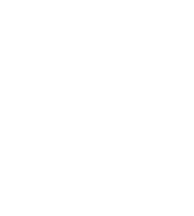 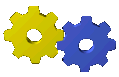 模块二 直杆的基本变形   2-3 剪切与挤压
2-3 剪切与挤压
宣城市信息工程学校在线精品课程--《机械基础》
[Speaker Notes: Background provided by m62 Visualcommunications, visit www.m62.net for more information]
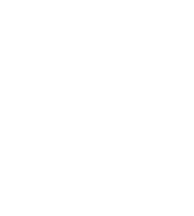 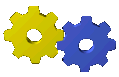 模块二 直杆的基本变形   2-3剪切与挤压
研究剪切变形的意义
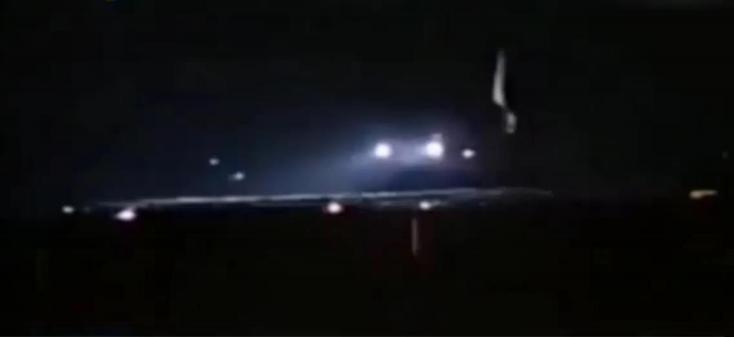 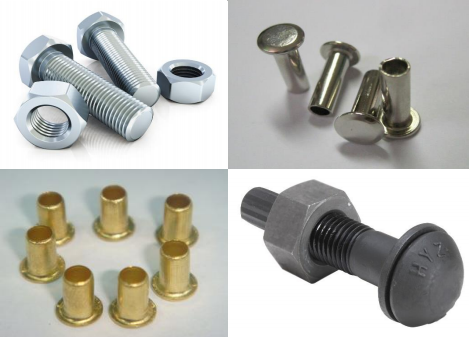 连接件
1998年飞机迫降事故
宣城市信息工程学校在线精品课程--《机械基础》
[Speaker Notes: Background provided by m62 Visualcommunications, visit www.m62.net for more information]
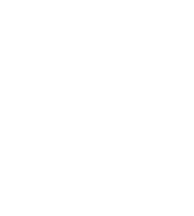 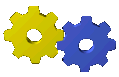 模块二 直杆的基本变形   2-3剪切与挤压
一、剪切变形
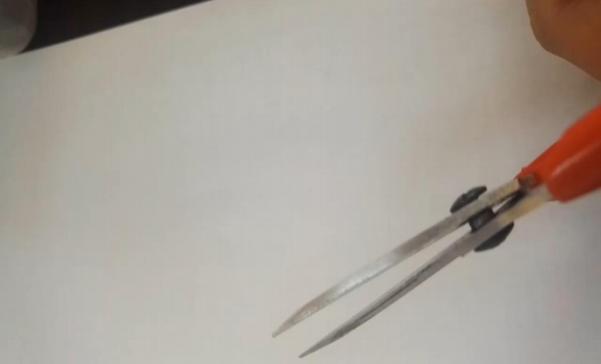 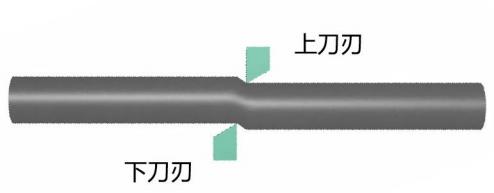 受力特点：作用于构件两侧面上的外力的合力大小相等，方向相反，且作用线相距很近。

变形特点：构件的两个力作用线之间的部分相对错动。
宣城市信息工程学校在线精品课程--《机械基础》
[Speaker Notes: Background provided by m62 Visualcommunications, visit www.m62.net for more information]
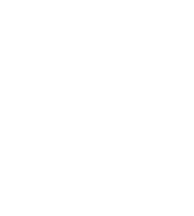 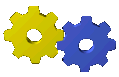 模块二 直杆的基本变形   2-3剪切与挤压
一、剪切变形
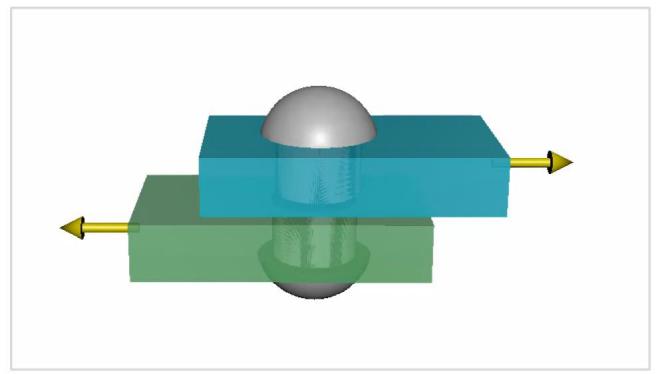 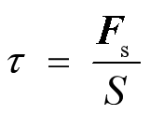 式中：    —— 切应力，MPa；
   Fs ——剪切面上的剪力，N；

  S ——剪切面积，mm2。
。
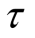 宣城市信息工程学校在线精品课程--《机械基础》
[Speaker Notes: Background provided by m62 Visualcommunications, visit www.m62.net for more information]
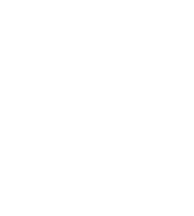 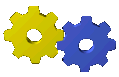 模块二 直杆的基本变形   2-3剪切与挤压
二、挤压变形
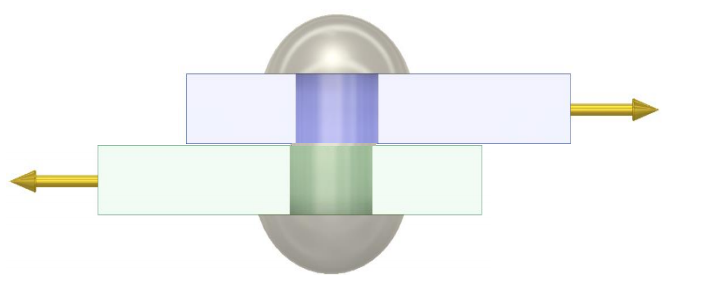 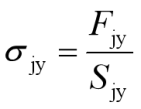 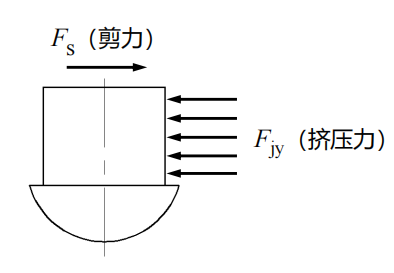 式中：     —— 挤压应力，MPa；                       Fjy  —— 挤压面上的作用力， N；  Sjy —— 挤压面面积， mm2。
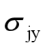 宣城市信息工程学校在线精品课程--《机械基础》
[Speaker Notes: Background provided by m62 Visualcommunications, visit www.m62.net for more information]
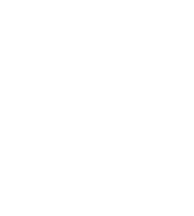 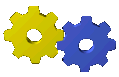 模块二 直杆的基本变形   2-3剪切与挤压
三、剪切和挤压强度校核
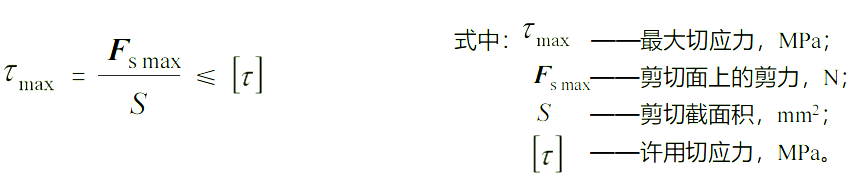 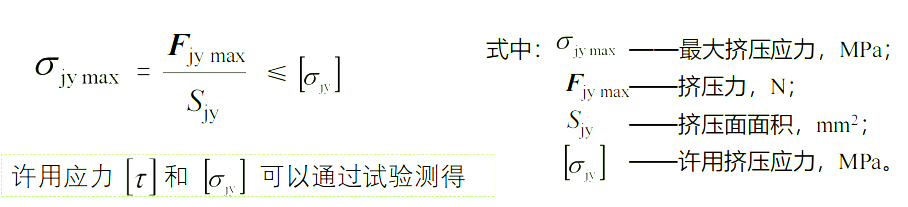 宣城市信息工程学校在线精品课程--《机械基础》
[Speaker Notes: Background provided by m62 Visualcommunications, visit www.m62.net for more information]
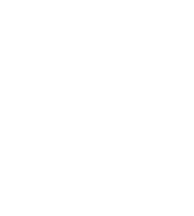 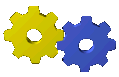 模块二 直杆的基本变形   2-3剪切与挤压
三、剪切和挤压强度校核
例1：如图所示钢板用两个铆钉铆接，钢板与铆钉材料均为 Q235 钢。已知许用挤压应力=320MPa,许用切应力=120 MPa ，F=50kN，板厚均为t=10 mm,铆钉直径 d=17mm。试校核铆钉的强度。
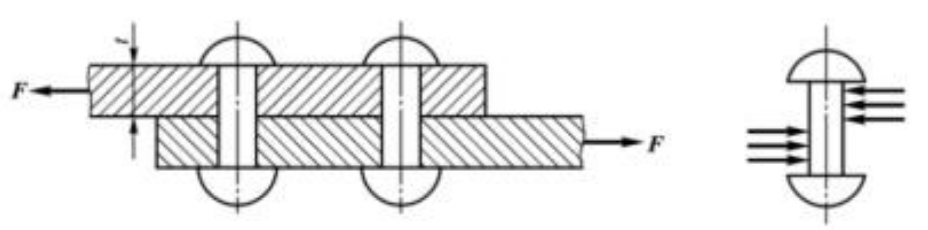 宣城市信息工程学校在线精品课程--《机械基础》
[Speaker Notes: Background provided by m62 Visualcommunications, visit www.m62.net for more information]
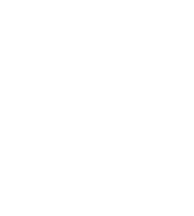 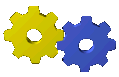 模块二 直杆的基本变形   2-3剪切与挤压
三、剪切和挤压强度校核
例2：图中的平键将轴的扭矩传递给齿轮，带动齿轮旋转。键在工作时右下侧面受到轴的挤压力，左上侧面将这个挤压力传递给齿轮的轮毂。已知轴的直径为 70mm,平键尺寸：宽×高×长=20mm×12mm×100mm，键单侧面受到的挤压力为60kN。键的   =50MPa，   =120MPa，请校核键的强度。
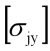 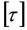 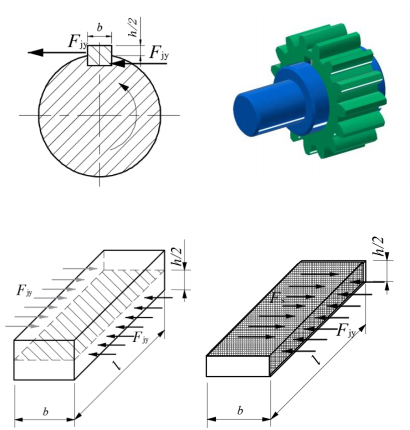 宣城市信息工程学校在线精品课程--《机械基础》
[Speaker Notes: Background provided by m62 Visualcommunications, visit www.m62.net for more information]
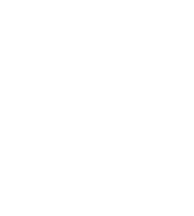 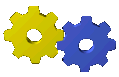 模块二 直杆的基本变形   2-3剪切与挤压
三、剪切和挤压强度校核
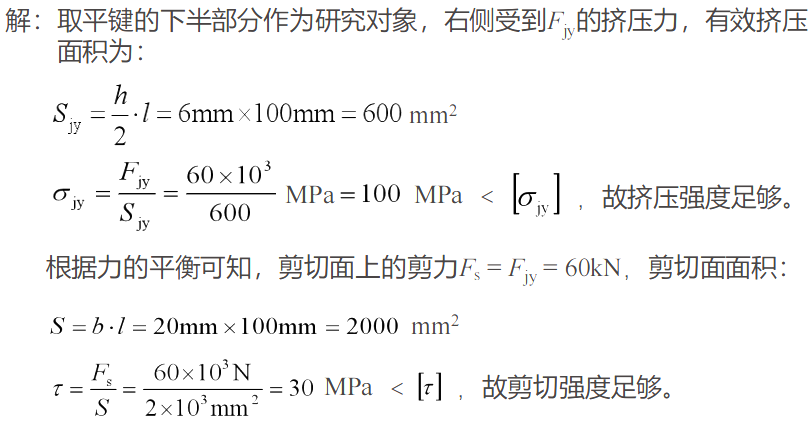 宣城市信息工程学校在线精品课程--《机械基础》
[Speaker Notes: Background provided by m62 Visualcommunications, visit www.m62.net for more information]
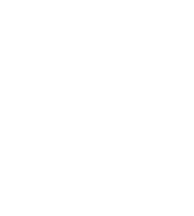 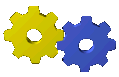 模块二 直杆的基本变形   2-3剪切与挤压
四、提高连接件强度的主要措施
1.增加连接件的数量，加大承载面积；
2.通过增加连接件剪切面数量，加大承载面积。
宣城市信息工程学校在线精品课程--《机械基础》
[Speaker Notes: Background provided by m62 Visualcommunications, visit www.m62.net for more information]
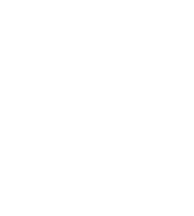 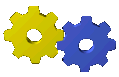 模块二 直杆的基本变形   2-3剪切与挤压
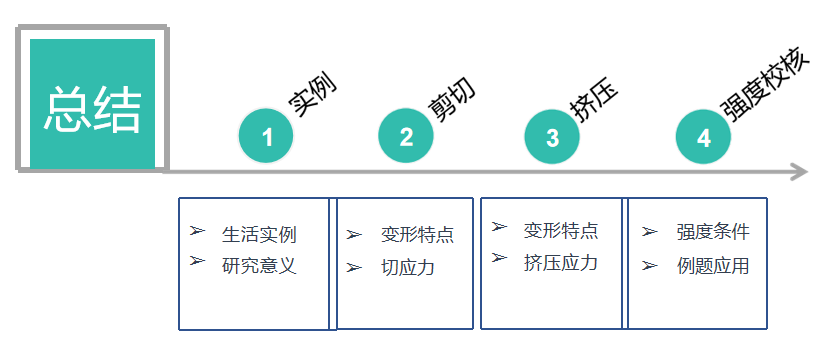 宣城市信息工程学校在线精品课程--《机械基础》
[Speaker Notes: Background provided by m62 Visualcommunications, visit www.m62.net for more information]